TRIVIAMARYLANDWORLD SERIES
triviamaryland.com
@triviamaryland
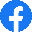 QUESTION # 1ART
WHAT IS THE COMMON NAME OF THE 19TH CENTURY PAINTING WITH THE OFFICIAL TITLE ARRANGEMENT IN GREY AND BLACK NO. 1?
ANSWER # 1
WHISTLER’S MOTHER
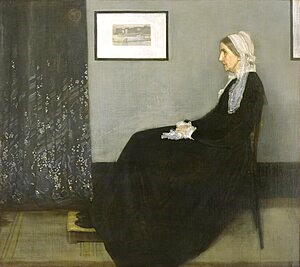 QUESTION # 2SCIENCE3-PARTER
WHAT THREE ELEMENTS ARE CONSIDERED THE MOST FERROMAGNETIC, SUBSTANCES THAT ARE STRONGLY AFFECTED BY A MAGNETIC FIELD?
ANSWER # 2
NICKEL
COBALT
IRON
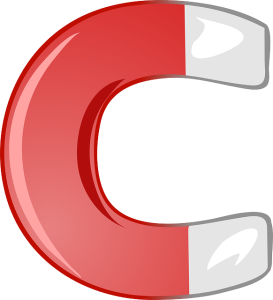 QUESTION # 3THE MILITARY
WHAT HAS BEEN THE HIGHEST RANK IN THE BRITISH ARMY SINCE 1736?
ANSWER # 3
FIELD MARSHAL
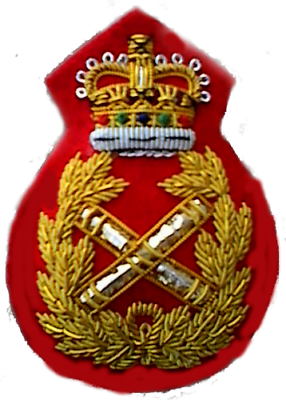 QUESTION # 4BASEBALL3-PARTER
WHAT THREE MLB TEAMS HAVE NEVER HAD A PLAYER WIN THE LEAGUE MVP AWARD?
ANSWER # 4
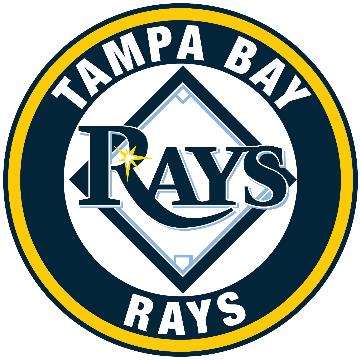 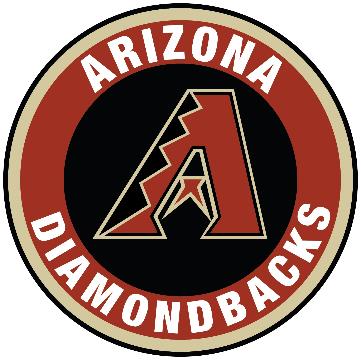 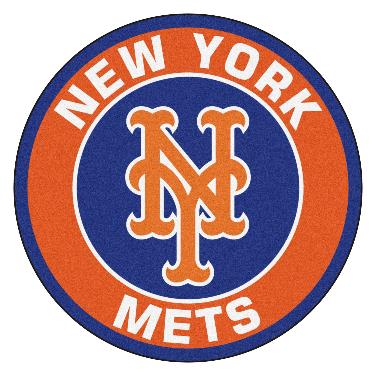 QUESTION # 5NAME’S THE SAME
THE CAPITAL CITY OF WHICH SOUTH AMERICAN COUNTRY SHARES ITS NAME WITH A UNIVERSITY IN WASHINGTON, D.C.?
ANSWER # 5
GUYANA(GEORGETOWN)
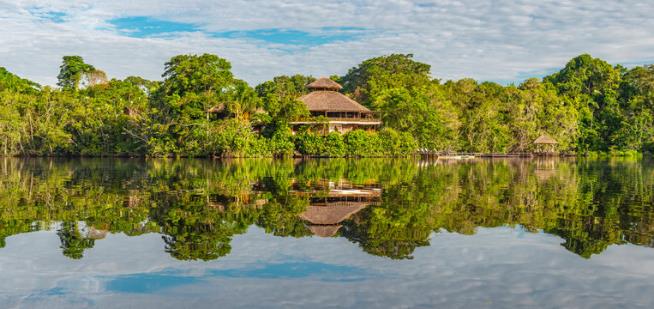 QUESTION # 6
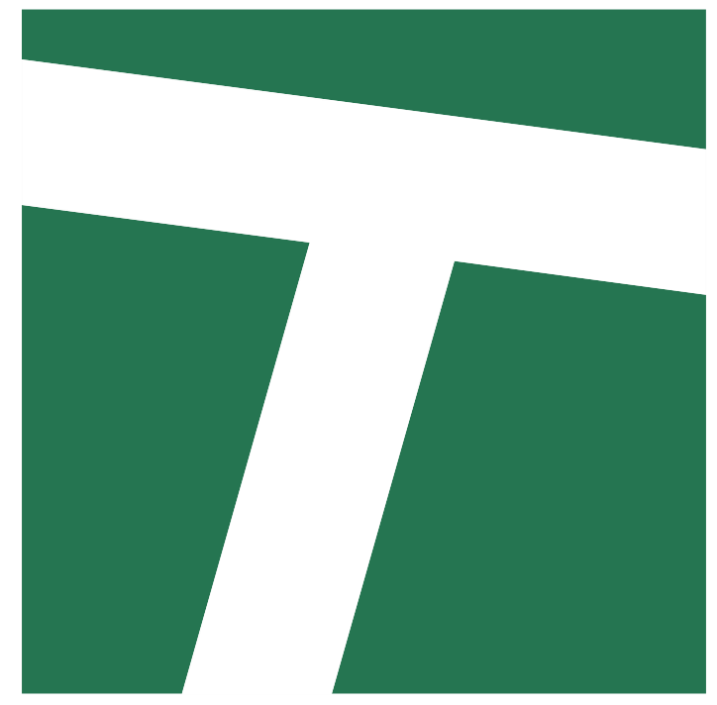 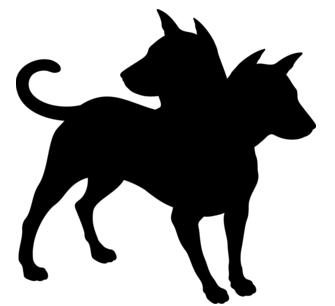 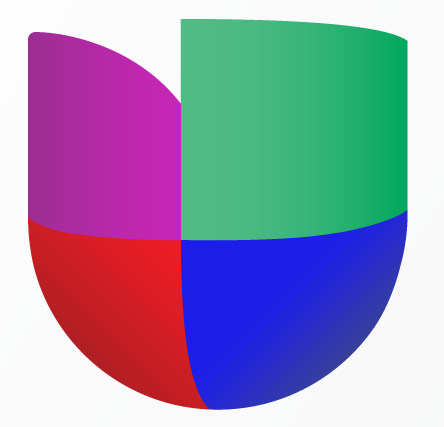 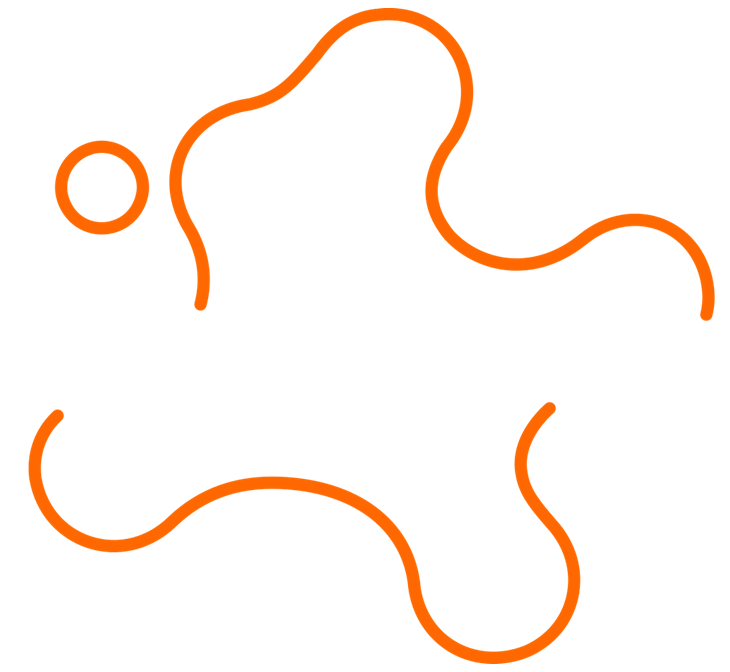 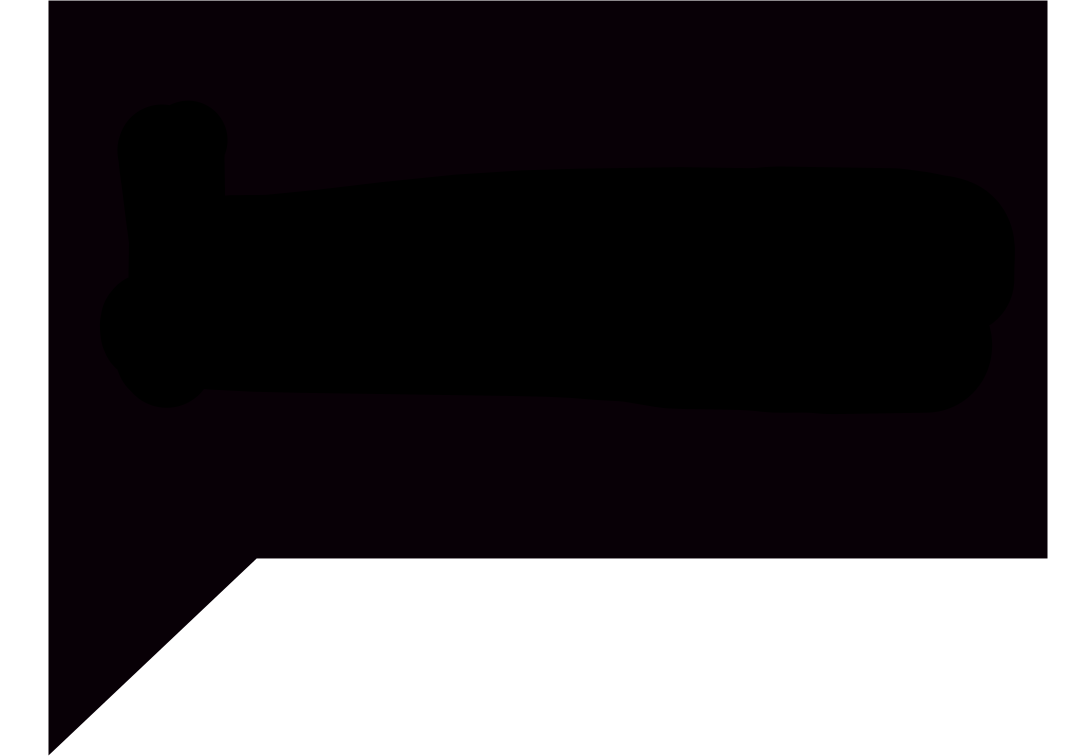 NAME THE TV NETWORKS
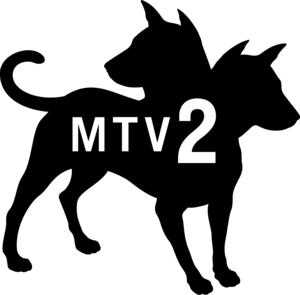 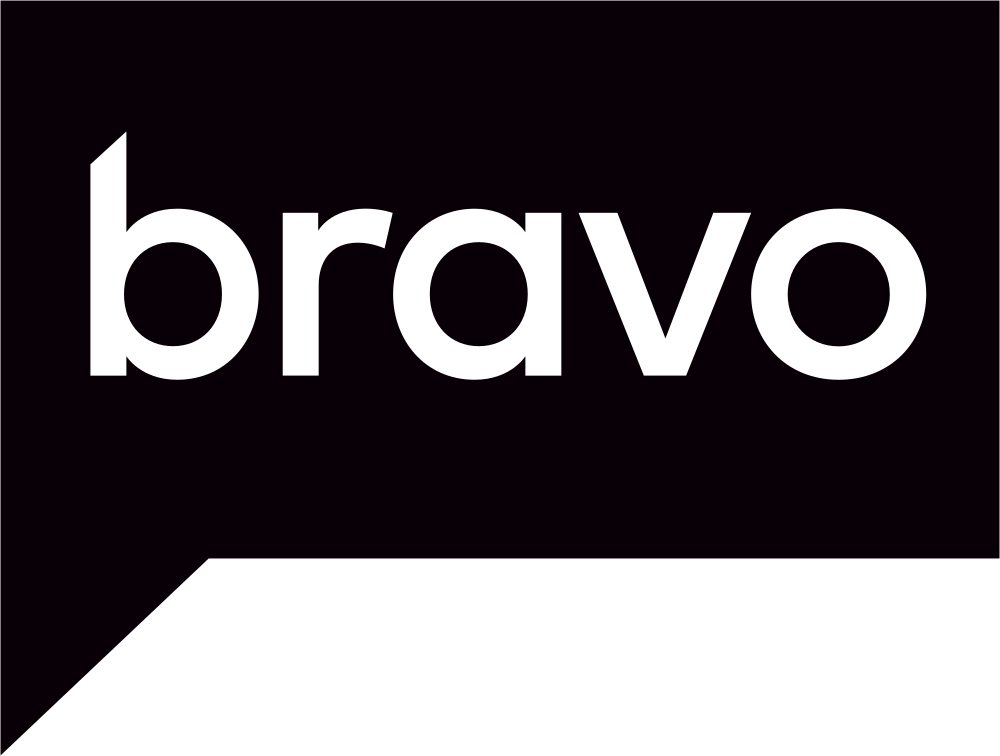 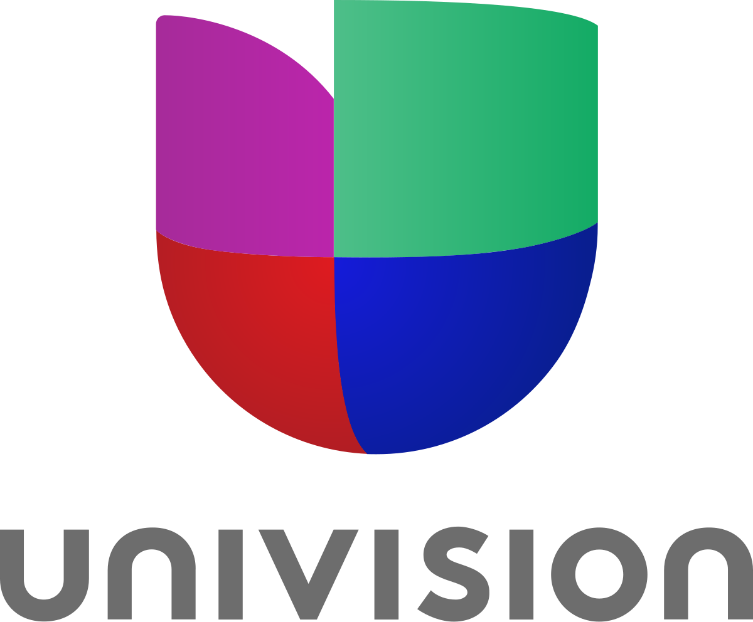 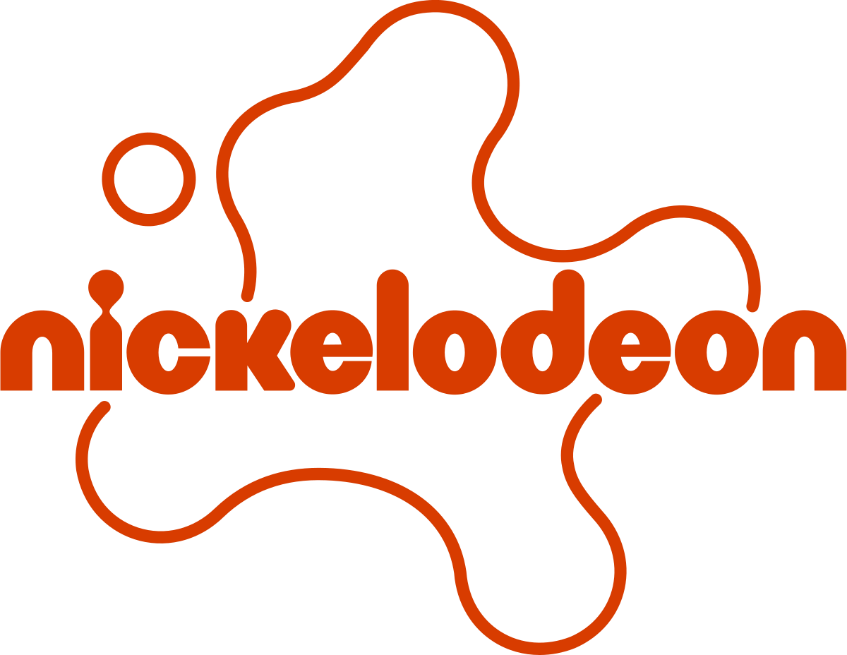 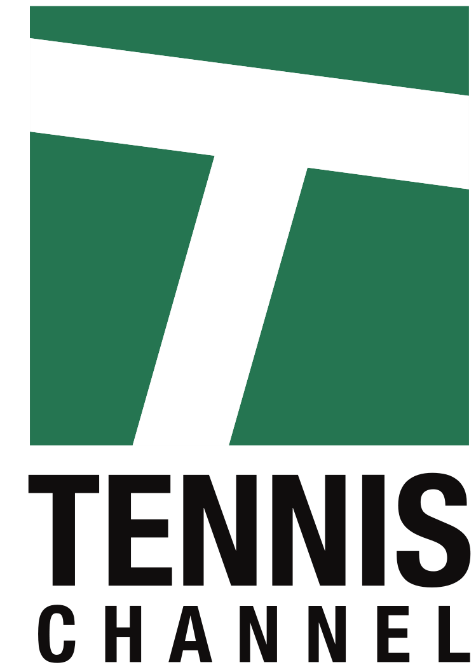 QUESTION # 7TECHNOLOGY
WHAT IS THE BRAND NAME OF THE SMARTPHONES AND TABLETS PRODUCED BY SONY?
ANSWER # 7
XPERIA
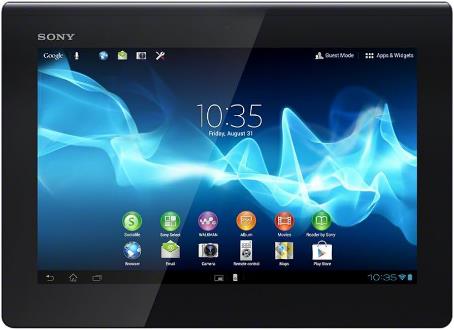 QUESTION # 8U.S. HISTORY
4-PARTER
WHAT WERE THE ‘FOUR FREEDOMS’ PROPOSED BY FRANKLIN ROOSEVELT IN A 1941 SPEECH?
ANSWER # 8
SPEECH
WORSHIP
WANT
FEAR
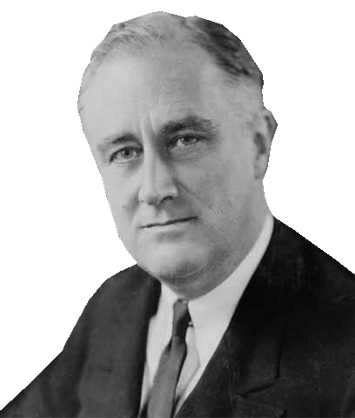 QUESTION # 9FOOD & DRINK
ACCORDING TO THE INTERNATIONAL BARTENDERS ASSOCIATION, WHAT ALCOHOLIC INGREDIENT IS MISSING FROM THIS LIST OF LONG ISLAND ICED TEA INGREDIENTS:
VODKA, GIN, RUM, TEQUILA, ?
ANSWER # 9
TRIPLE SEC
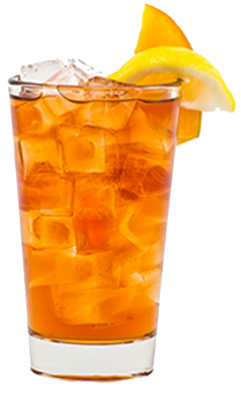 QUESTION # 10MY THREE SONGS
3-PARTER
NAME THE THREE SONGS AND THE THEME
ANSWER # 10
SONGS
“THAT’S THE WAY LOVE GOES” - JANET JACKSON
“INSANE IN THE BRAIN” - CYPRESS HILL
“FREEDOM! ’90” - GEORGE MICHAEL
THEME
ALL SONGS CONTAIN A JAMES BROWN SAMPLE
HALFTIME
@triviamaryland
triviamaryland.com
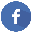 QUESTION # 11 THE SOLAR SYSTEM
WHAT TWO LETTERS CAN BE ADDED TO THE NAME OF THE LARGEST MOON OF SATURN TO GET THE NAME OF THE LARGEST MOON OF URANUS?
ANSWER # 11
IA(TITAN, TITANIA)
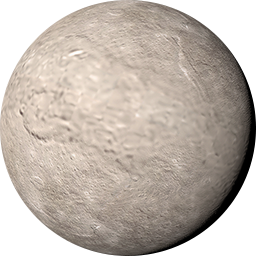 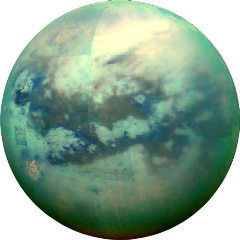 QUESTION # 12TOYS & GAMES2-PARTER
WHAT TWO VIDEO GAMES RELEASED IN THE 1980s WERE BASED ON NOVELS BY TOM CLANCY?
ANSWER # 12
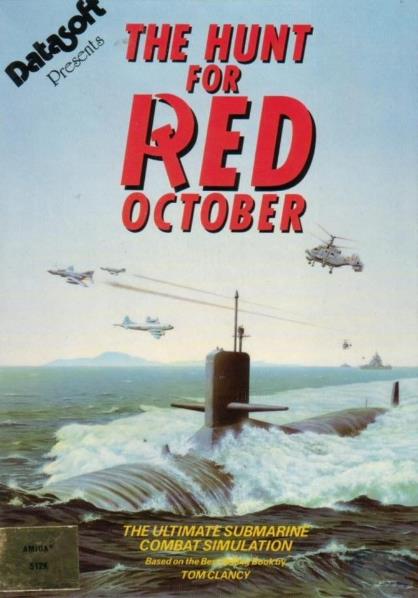 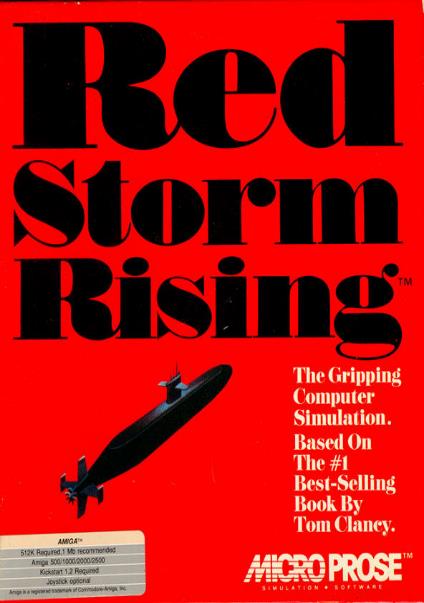 QUESTION # 13THEATRE
WHAT ACTOR/COMEDIAN STARRED IN THE ONE-MAN SHOW 700 SUNDAYS, WHICH RAN ON BROADWAY IN 2005 AND THEN AGAIN FROM 2013 TO 2014?
ANSWER # 13
BILLY CRYSTAL
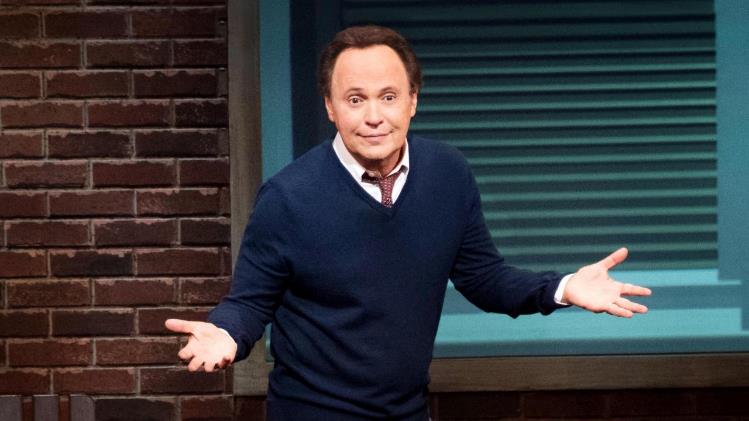 QUESTION # 14ANIMALS2-PARTER
AS RECOGNIZED BY THE AMERICAN KENNEL CLUB, BESIDES THE COLLIE, WHAT TWO DOG BREEDS HAVE THE WORD ‘COLLIE’ IN THEIR NAMES?
ANSWER # 14
BORDER COLLIE
BEARDED COLLIE
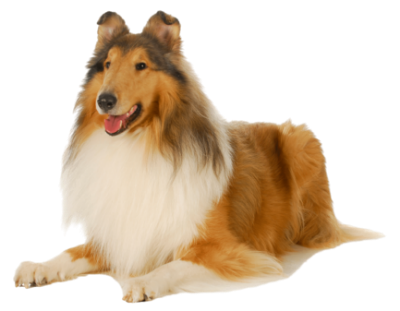 QUESTION # 15FOREIGN WORDS & PHRASES
THE NAME OF WHAT SMALL MAGNIFYING GLASS USED BY JEWELERS COMES FROM THE FRENCH FOR ‘IMPERFECT GEM’?
ANSWER # 15
LOUPE
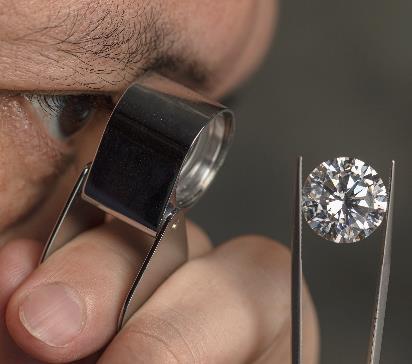 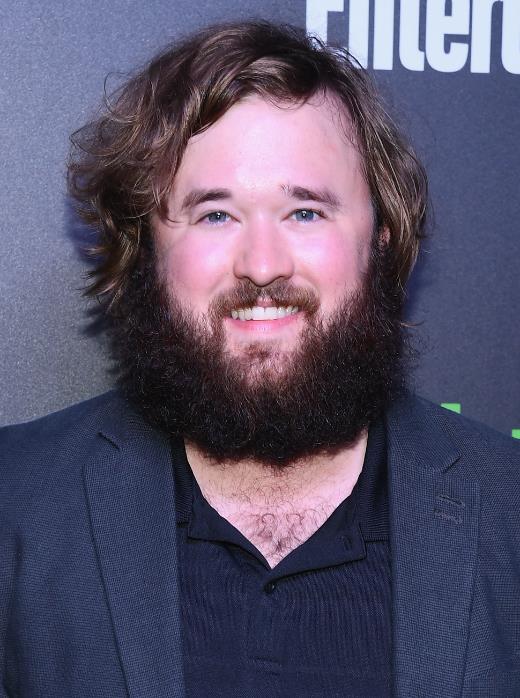 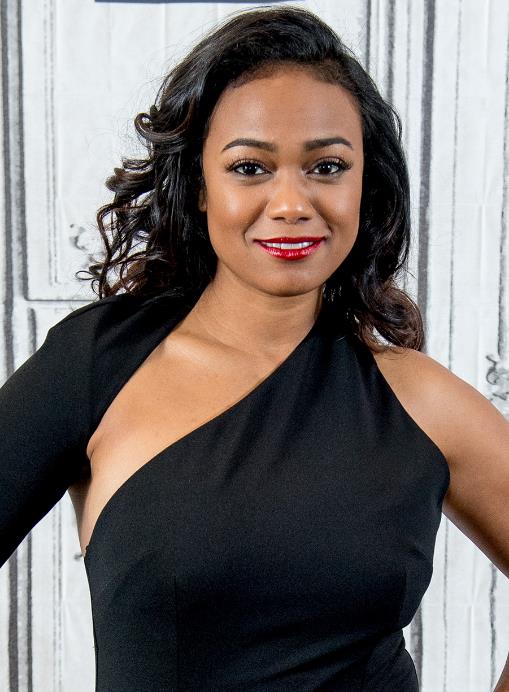 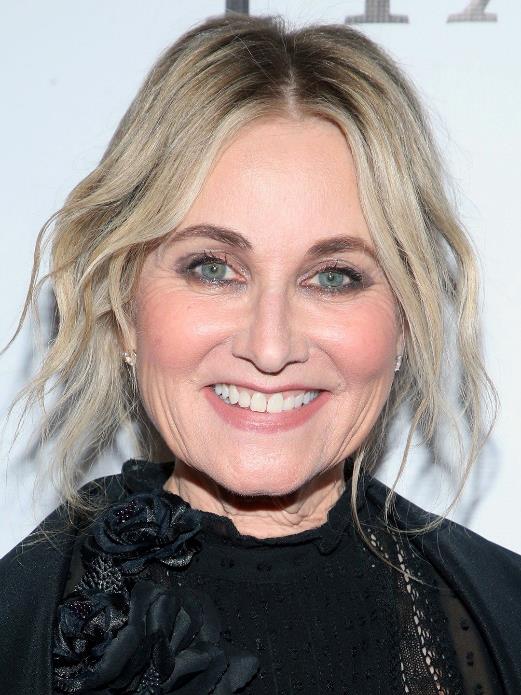 QUESTION # 16
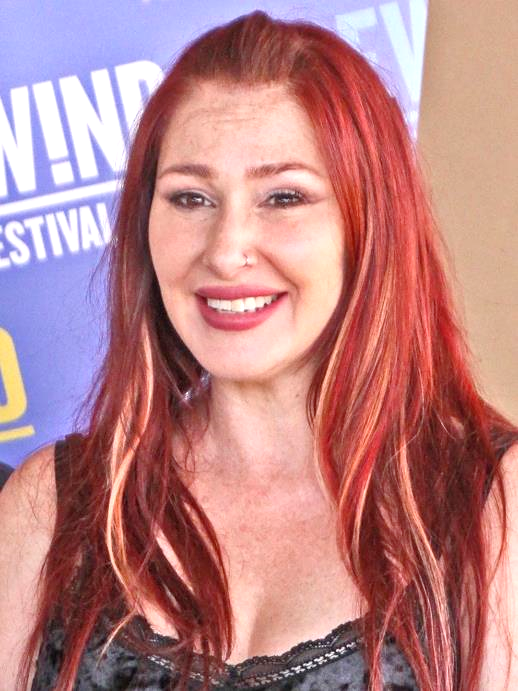 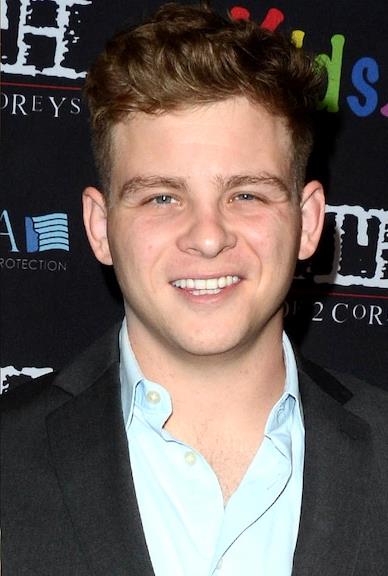 NAME THE CHILD STARS (ALL GROWN UP)
JONATHAN LIPNICKI
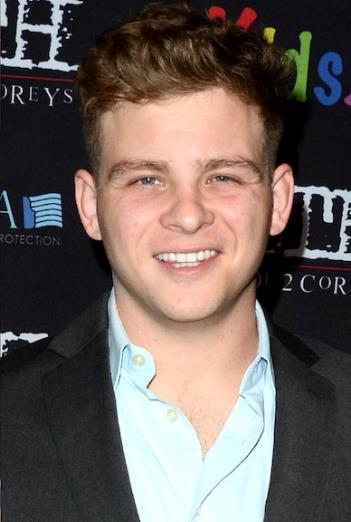 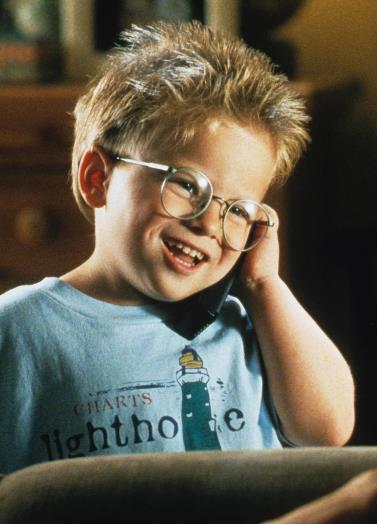 MAUREEN McCORMICK
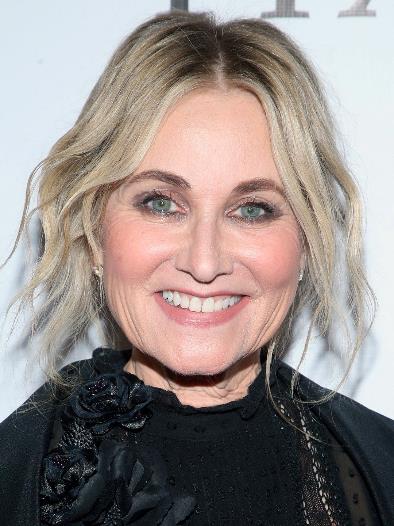 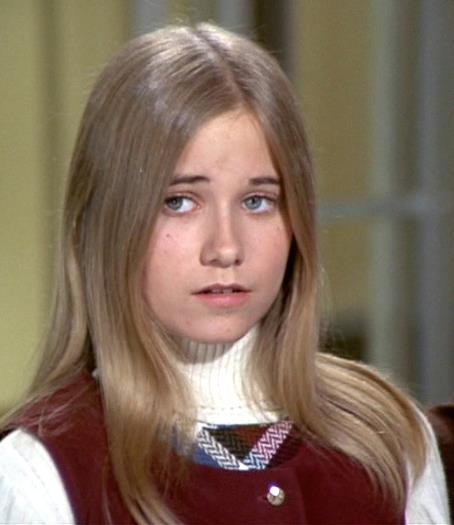 HALEY JOEL OSMENT
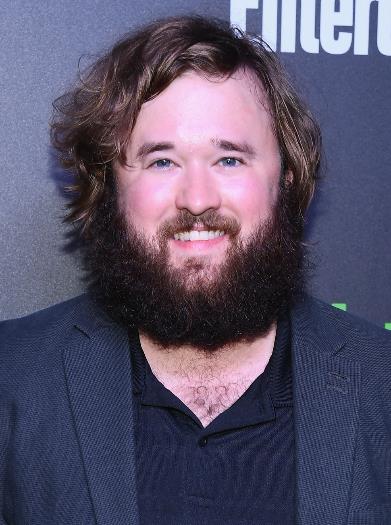 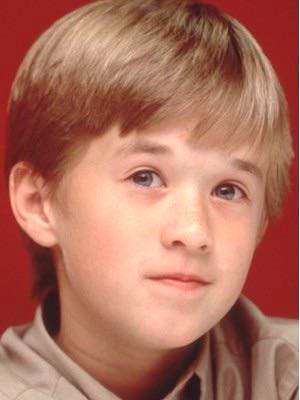 TATYANA ALI
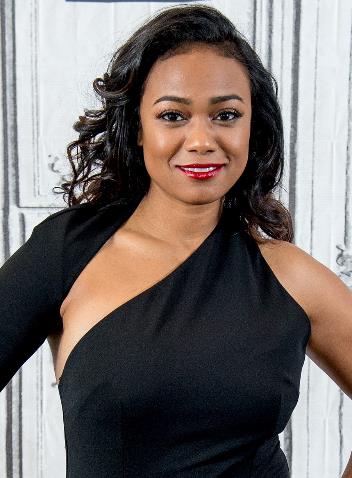 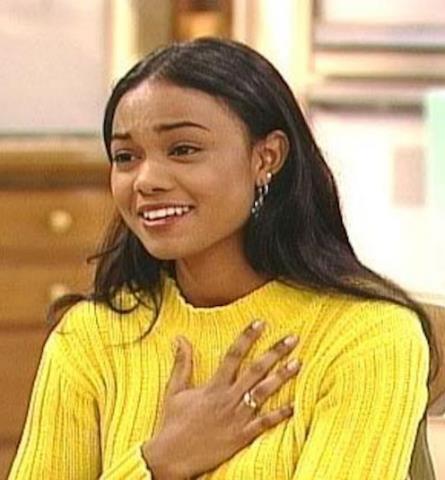 TIFFANY
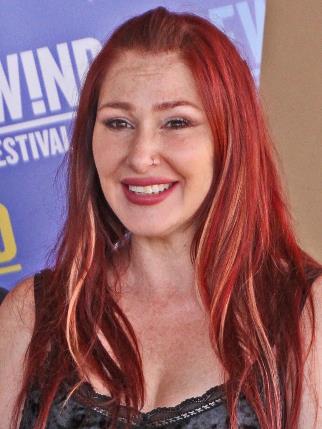 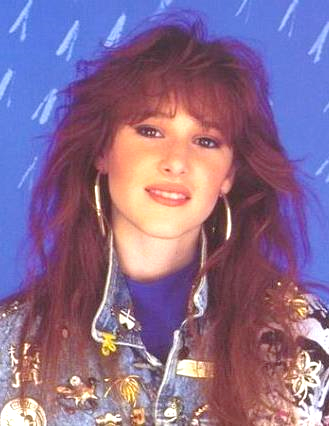 QUESTION # 17COLLEGES & UNIVERSITIES
WHAT LIBERAL ARTS SCHOOL IN OHIO BECAME THE NATION’S FIRST COEDUCATIONAL COLLEGE AFTER ACCEPTING FOUR WOMEN AS FULL-TIME STUDENTS IN 1837?
ANSWER # 17
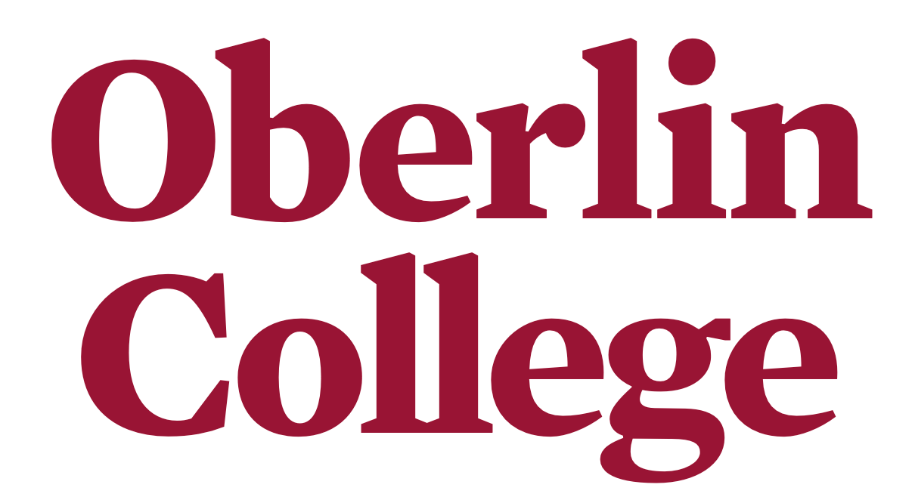 QUESTION # 18TITLES IN COMMON4-PARTER
GIVEN AN ACTOR FROM THE MOVIE AND THE ARTIST, PLEASE PROVIDE THE TITLES SHARED BY EACH MOVIE AND SONG
ANSWER # 18
JAMES STEWART/U2 - VERTIGO
BRUCE WILLIS/KENDRICK LAMAR - DIE HARD
MEL GIBSON/ROD STEWART - FOREVER YOUNG
MICHELLE PFEIFFER/EAGLES - TEQUILA SUNRISE
QUESTION # 19
LEGAL TERMINOLOGY
FROM THE LATIN FOR ‘TWISTED’, WHAT BRANCH OF CIVIL LAW DEALS WITH INJURIES TO ONE’S BODY, PROPERTY, BUSINESS, REPUTATION, OR PRIVACY?
ANSWER # 19
TORT
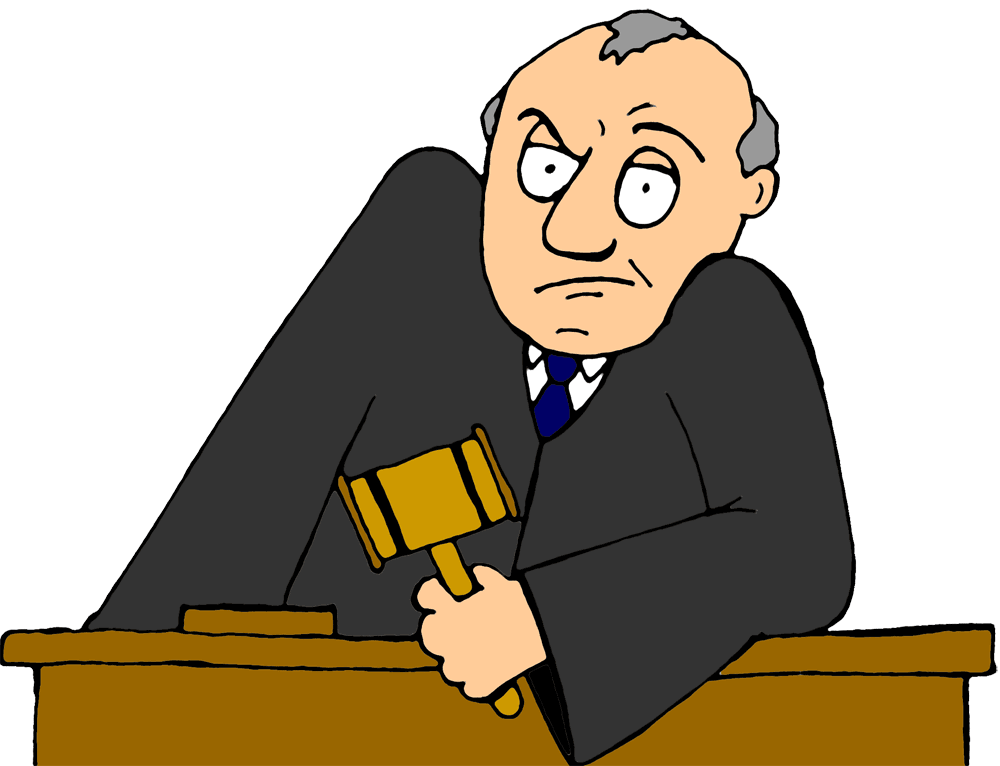 QUESTION # 20BET UP TO 15 POINTSU.S. PRESIDENTS
WHICH U.S. PRESIDENT OUTLIVED HIS FOUR IMMEDIATE SUCCESSORS AND LIVED TO SEE MORE SUCCESSORS ASCEND TO THE PRESIDENCY (EIGHT) THAN ANYONE ELSE?
ANSWER # 20
MARTIN VAN BUREN
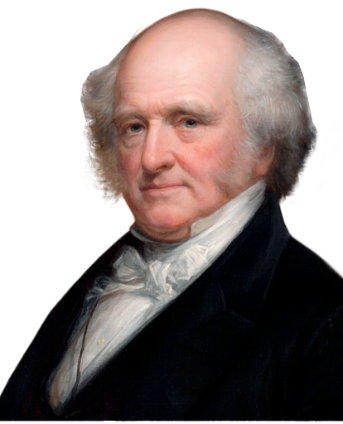 TRIVIAMARYLAND
triviamaryland.com                                                          @triviamaryland
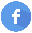 TIEBREAKER QUESTION
IN WHAT YEAR WAS THE TV NETWORK HBO LAUNCHED?
TIEBREAKER ANSWER
1972